Начало вебинара «Оценка естественнонаучной грамотности в формате PISA (развёрнутый анализ открытых заданий PISA и мониторинга функциональной грамотности» в 15:00
Предполагаемая продолжительность: 1,5 ч
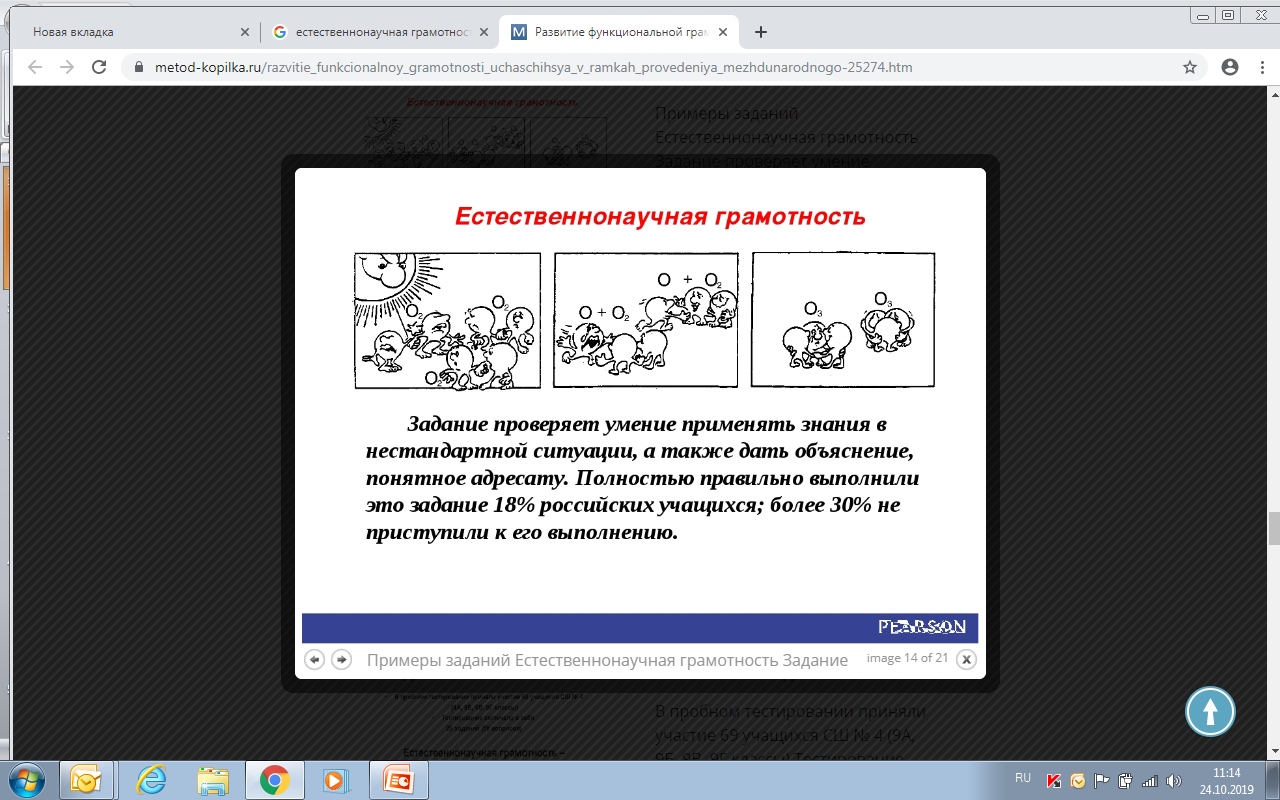 Оценка естественнонаучной грамотности в формате PISA (развёрнутый анализ открытых заданий PISA и мониторинга функциональной грамотности)
Результаты российских учащихся  по отдельным областям содержания образования (2015-2016 годы)«Мы должны научиться измерять то, что важно, а не то, что легко измерить…» А. Эйнштейн
Качество образовательных достижений школьников в основном определяется качеством учебных заданий, предлагаемых им педагогами
                                            (по результатам ITL, PISA)
Естественнонаучная   грамотность   –   
    
    это способность человека занимать активную гражданскую позицию по вопросам, связанным с естественными науками, и его готовность интересоваться естественнонаучными идеями. Естественнонаучно грамотный человек стремится участвовать в аргументированном обсуждении проблем, относящихся к естественным наукам и технологиям, что требует от него следующих компетенций: 

научно объяснять явления, 
оценивать и планировать научные исследования, 
научно интерпретировать данные и приводить доказательства.
Основное требование к заданиям по формированию/оцениванию естественнонаучной грамотности  задания нацелены на проверку умений, характеризующих естественнонаучную грамотность, но при этом должны основываться на ситуациях, которые можно назвать жизненными, реальными или просто интересными ребятам.
Контексты личные, местные, национальные и глобальные проблемы как современные, так и исторические которые требуют понимание вопросов науки и технологии
Компетенции способность научно объяснять явления, применять методы научного исследования, интерпретировать данные и использовать научные  доказательства для получения выводов
Отношение 
к науке, которое характеризуется интересом к науке и технологиям, пониманием ценности научного изучения вопросов, осведомленностью о проблемах окружающей среды, осознанием важности решения проблем важности решения  проблем
Знания понимание основных фактов, идей и теорий образующих фундамент научного знания о природе и технологиях, о методах  получения знаний, обоснованности процедур их использование
Контексты
Контекст – тематическая область, к которой относится описанная в вопросе (задании) проблемная ситуация. Контексты : 
здоровье; 
природные ресурсы; 
окружающая среда; 
опасности и риски; 
связь науки и технологий. 
При этом каждая из ситуаций может рассматриваться на одном из трех уровней: личностном (связанном с самим учащимся, его семьей, друзьями), местном/национальном или глобальном (в котором рассматриваются явления, происходящие в различных уголках мира).
Бесконтекстное
Контекстное
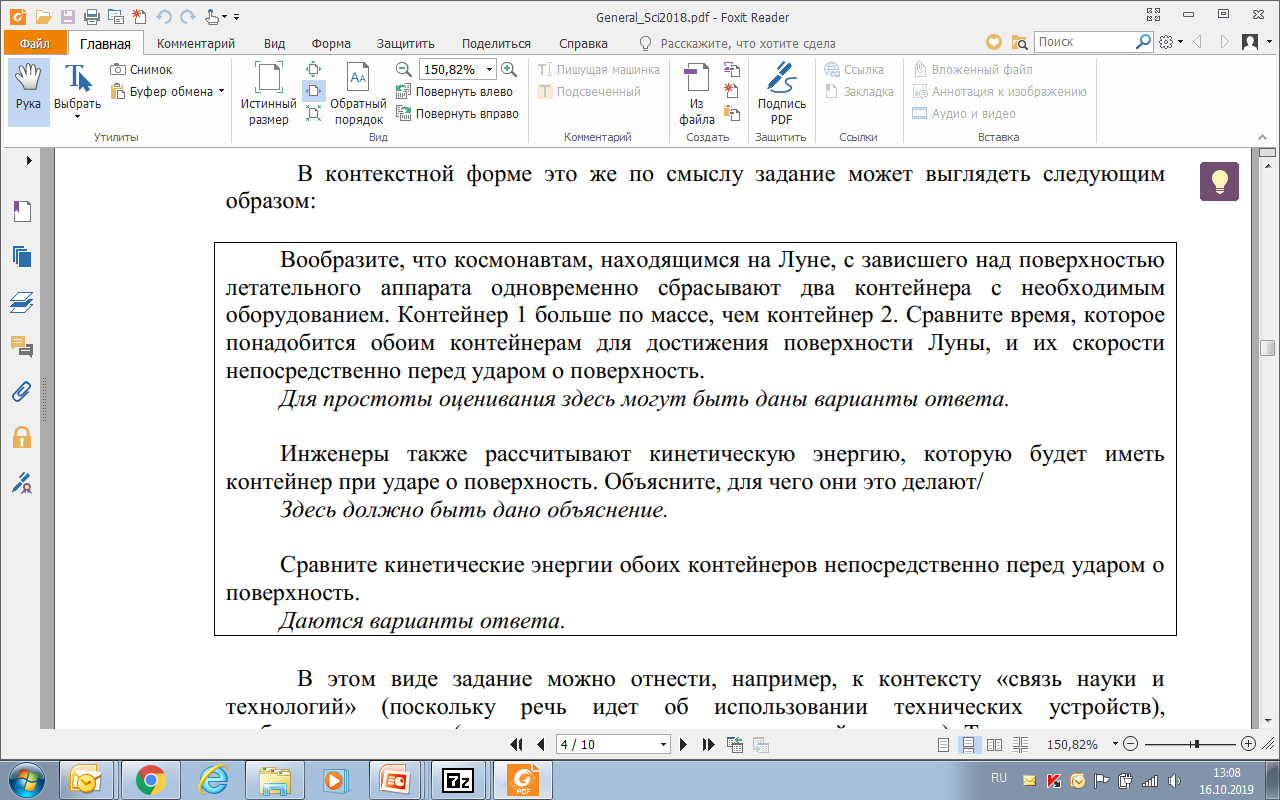 Контекст « опасности и риски»
Контекст «связь науки и технологий»
личностный уровень :  ситуация может быть связана с работой бытовых электрических приборов
местный/национальный : ситуация может быть связана  с работой ветряного электрогенератора, используемого для обеспечения энергией небольшого поселения
глобальный: ситуация может быть связана  с использованием в целом возобновляемых и невозобновляемых источников энергии
Три группы умений, характеризующих естественнонаучную грамотность
В этом задании рассматривается явление, которое называется «синдром гибели пчелиных семей». Вводные материалы включают короткий текст, описывающий это явление, и график, представляющий результаты исследования, в котором изучалась связь между использованием инсектицида имидаклоприда и гибелью пчелиных семей.
Характеристики задания
КОМПЕТЕНЦИЯ: НАУЧНОЕ ОБЪЯСНЕНИЕ ЯВЛЕНИЙ
Предлагается описание достаточно стандартной ситуации, для объяснения которой можно напрямую использовать  программный материал.
Учащиеся должны предложить гипотезу для объяснения гибели пчелиных семей в контрольной группе, то есть здесь проверяется одно из умений, входящее в группу «научное объяснение явлений».
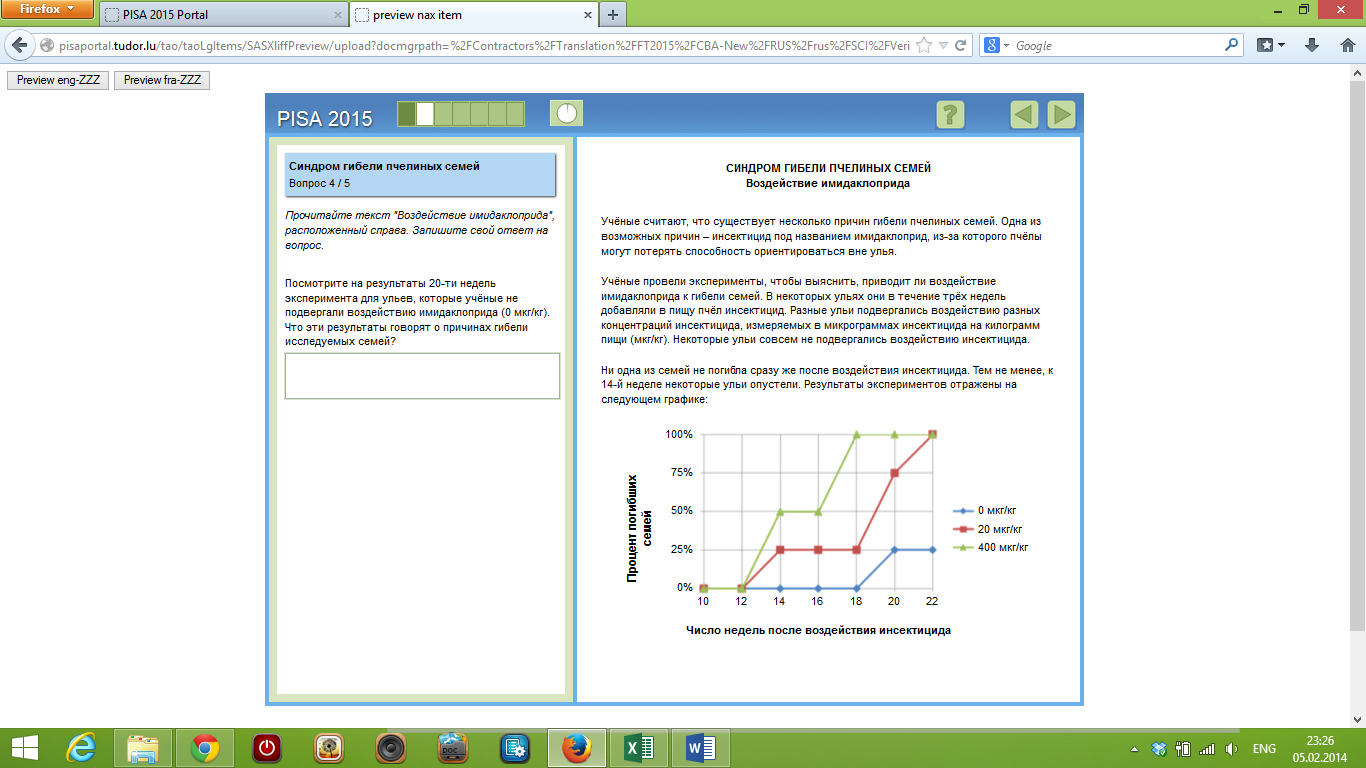 Характеристики задания
КОМПЕТЕНЦИЯ: НАУЧНОЕ ОБЪЯСНЕНИЕ ЯВЛЕНИЙ
Предлагается описание достаточно стандартной ситуации, для объяснения которой можно напрямую использовать  программный материал.
http://www.centeroko.ru Рациональное рыбоводство
Рациональное рыбоводство
Рациональное рыбоводство
В этом вопросе учащимся предлагается продемонстрировать понимание того, что такое система, и какую роль играют разные организмы в данной системе. Для того чтобы дать правильный ответ, учащийся должен понять цель рационального рыбного хозяйства, назначение каждого из трех резервуаров и то, какие организмы наиболее пригодны для выполнения тех или иных функций. Учащиеся должны полностью использовать информацию, которая содержится во введении и схеме, а также в ссылке под схемой. Дополнительным компонентом, который увеличивает сложность задания, является открытый характер задачи. Каждый из четырех организмов может быть помещен в каждый из трех резервуаров, причем нет ограничений на количество организмов в каждом резервуаре. Вследствие этого существует много способов сделать все неправильно. Учащемуся нужно прочитать этот состоящий из многих разнородных элементов текст и обращаться к соответствующей информации из текста при выполнении задания.
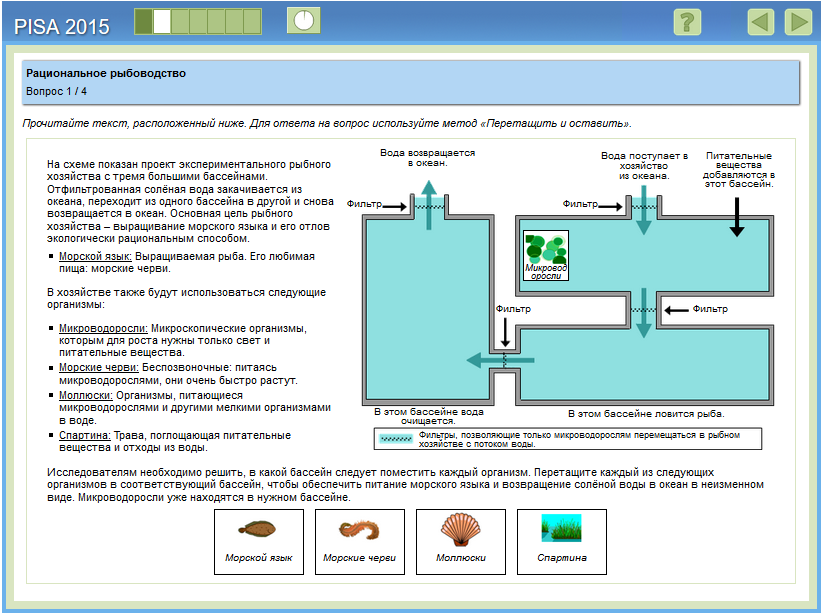 Характеристики задания
КОМПЕТЕНЦИЯ: НАУЧНОЕ ОБЪЯСНЕНИЕ ЯВЛЕНИЙ
Делать и научно обосновывать прогнозы о протекании  процесса или явления
Учащимся предлагается выбрать один из трех вариантов в каждом выпадающем меню: гибель пчелиных семей; концентрация имидаклоприда в пище; невосприимчивость пчёл к имидаклоприду. Правильный ответ состоит в том, что ученые изучали влияние концентрации имидаклоприда в пище на гибель пчелиных семей, и такой ответ указывает на то, что учащийся правильно идентифицирует независимые и зависимые переменные в данном эксперименте.
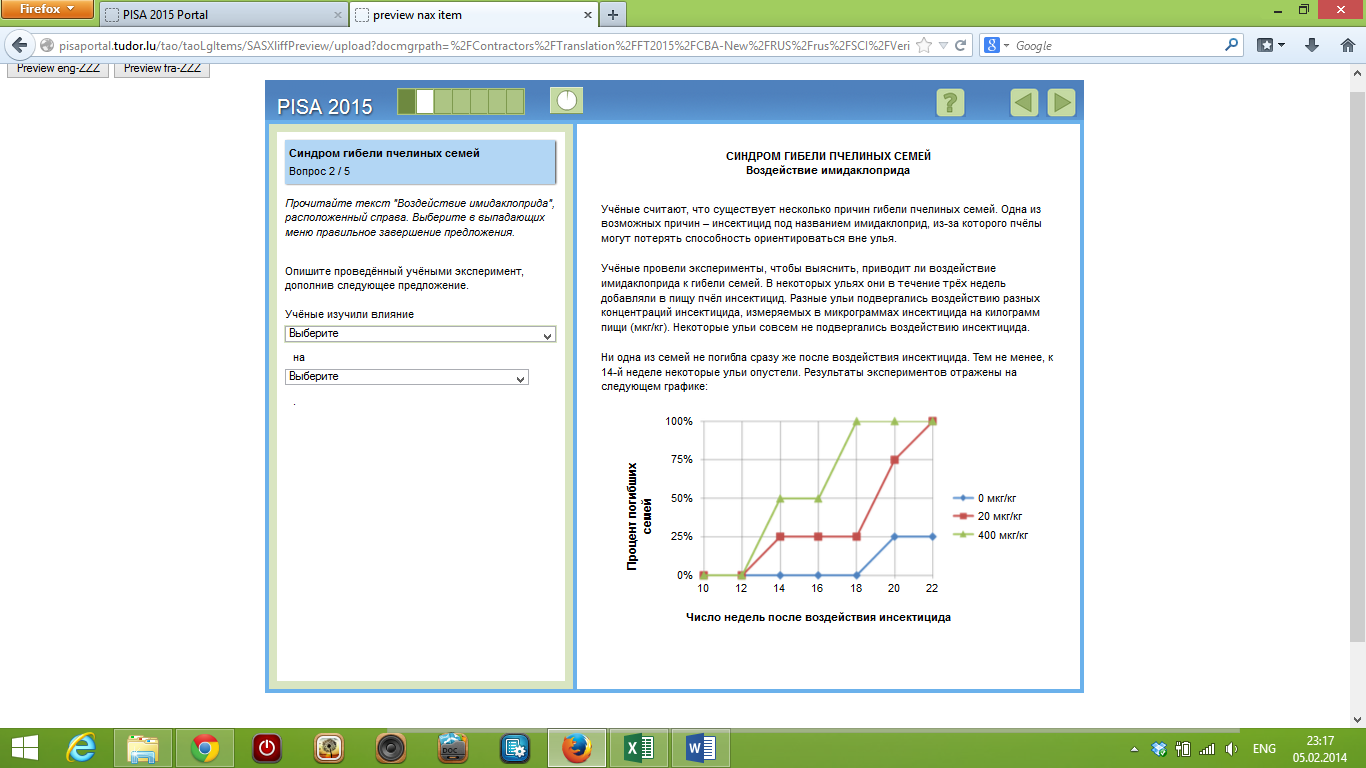 Характеристики задания
КОМПЕТЕНЦИЯ: ПОНИМАНИЕ ОСОБЕННОСТЕЙ ЕСТЕСТВЕННОНАУЧНОГО ИССЛЕДОВАНИЯ
По краткому описанию хода исследования или действий исследователей предлагается четко сформулировать его цель
Исследование склонов долины
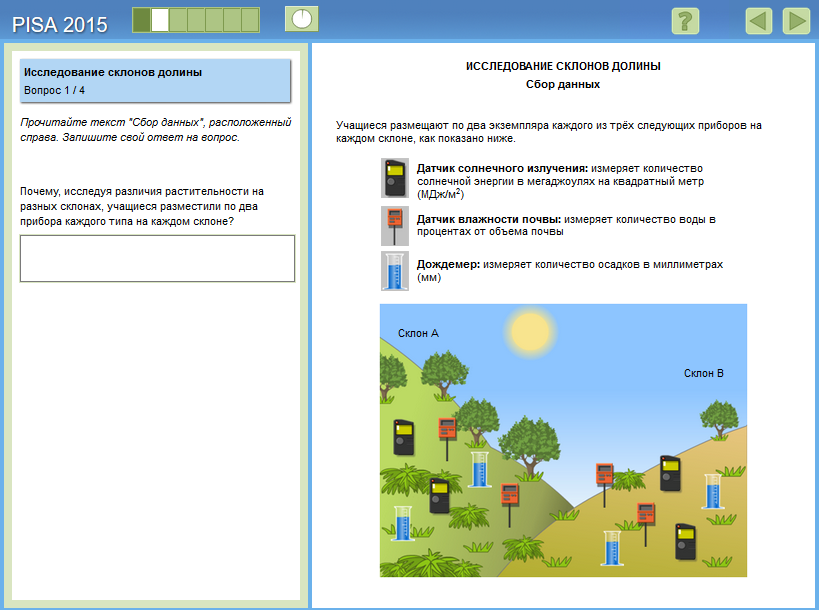 Учащимся предлагается объяснить выбранную процедуру научного исследования, описанного в этом блоке заданий. Для этого им надо продемонстрировать понимание того, чем обосновано проведение двух независимых измерений изучаемого явления. 
Здесь принимались ответы, в которых назывались преимущества использования более чем одного измерительного инструмента на каждом склоне, например, учет разницы в условиях на одном и том же склоне, повышение точности измерений для каждого склона
Характеристики задания
КОМПЕТЕНЦИЯ: ПОНИМАНИЕ ОСОБЕННОСТЕЙ ЕСТЕСТВЕННОНАУЧНОГО ИССЛЕДОВАНИЯ
Предлагать или оценивать способ научного исследования данного вопроса
Этот вопрос требует интерпретации графика с данными о взаимосвязи между концентрацией применяемого инсектицида и временем, через которое погибают пчелиные семьи.
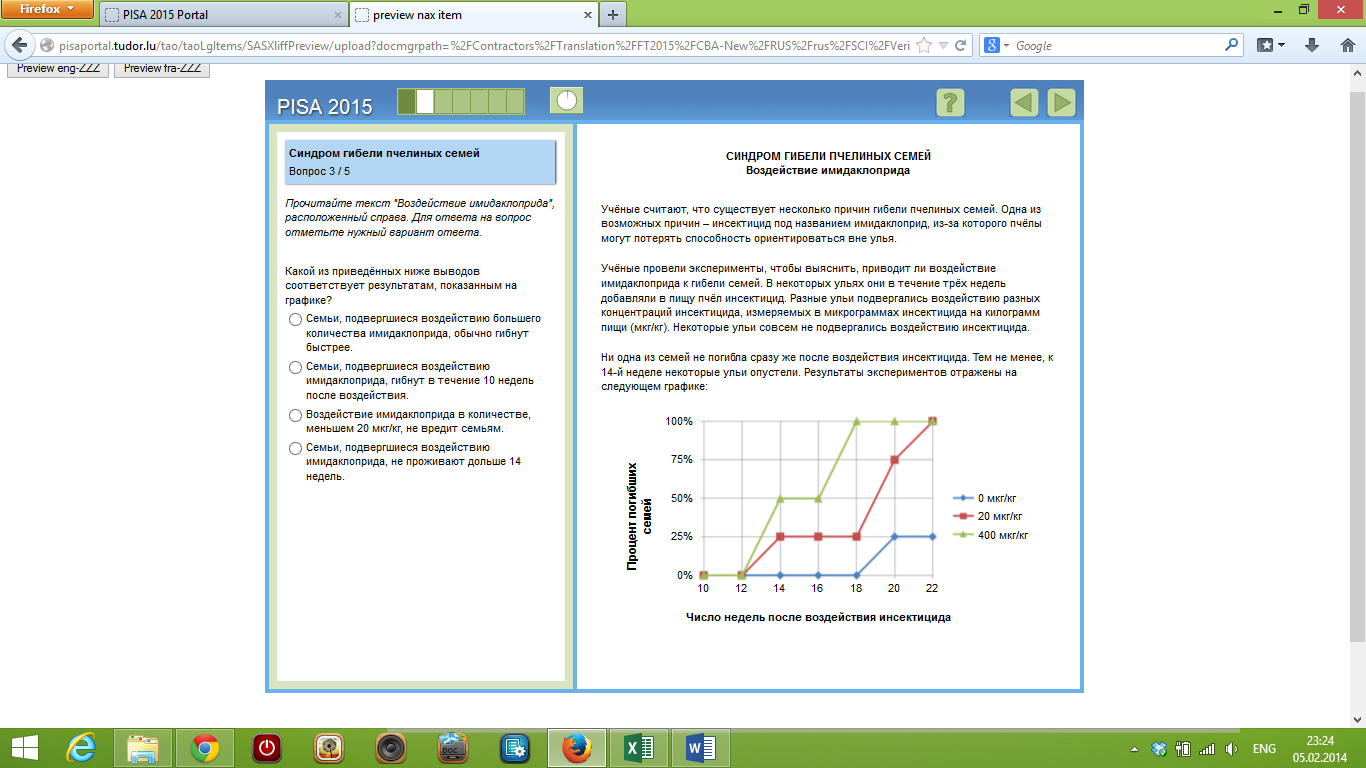 Характеристики задания
КОМПЕТЕНЦИЯ: ИНТЕРПРЕТАЦИЯ ДАННЫХ И ИСПОЛЬЗОВАНИЕ НАУЧНЫХ ДОКАЗАТЕЛЬСТВ ДЛЯ ПОЛУЧЕНИЯ ВЫВОДОВ
Предлагается формулировать выводы на основе интерпретации данных, представленных в различных формах.
https://fioco.ru/примеры-задач-pisa
Характеристики задания
КОМПЕТЕНЦИЯ: ИНТЕРПРЕТАЦИЯ ДАННЫХ И ИСПОЛЬЗОВАНИЕ НАУЧНЫХ ДОКАЗАТЕЛЬСТВ ДЛЯ ПОЛУЧЕНИЯ ВЫВОДОВ
Анализировать, интерпретировать данные и делать соответствующие выводы
Типы научного знания
Каждая из компетентностей, оцениваемых в задании, может демонстрироваться на материале научного знания следующих типов: 
     Содержательное знание, знание научного содержания, относящегося к следующим областям: «Физические системы», «Живые системы» и «Науки о Земле и Вселенной».
     Процедурное знание, знание разнообразных методов, используемых для получения научного знания, а также знание стандартных исследовательских процедур. Оно в равной мере относится ко всем естественнонаучным предметам, что, в первую очередь, и позволяет объединять их в одну группу и говорить именно о естественнонаучной, а не о какой-то узко предметной, грамотности. Комплекс знаний, умений, компетентностей, относящихся к типу процедурного знания, принято объединять под рубрикой «Методы научного познания».
В 5 классе опора в виде естественнонаучных знаний пока еще не велика, поэтому  задания могут в большей степени ориентироваться на процедурный тип знания и оценивание таких компетентностей как
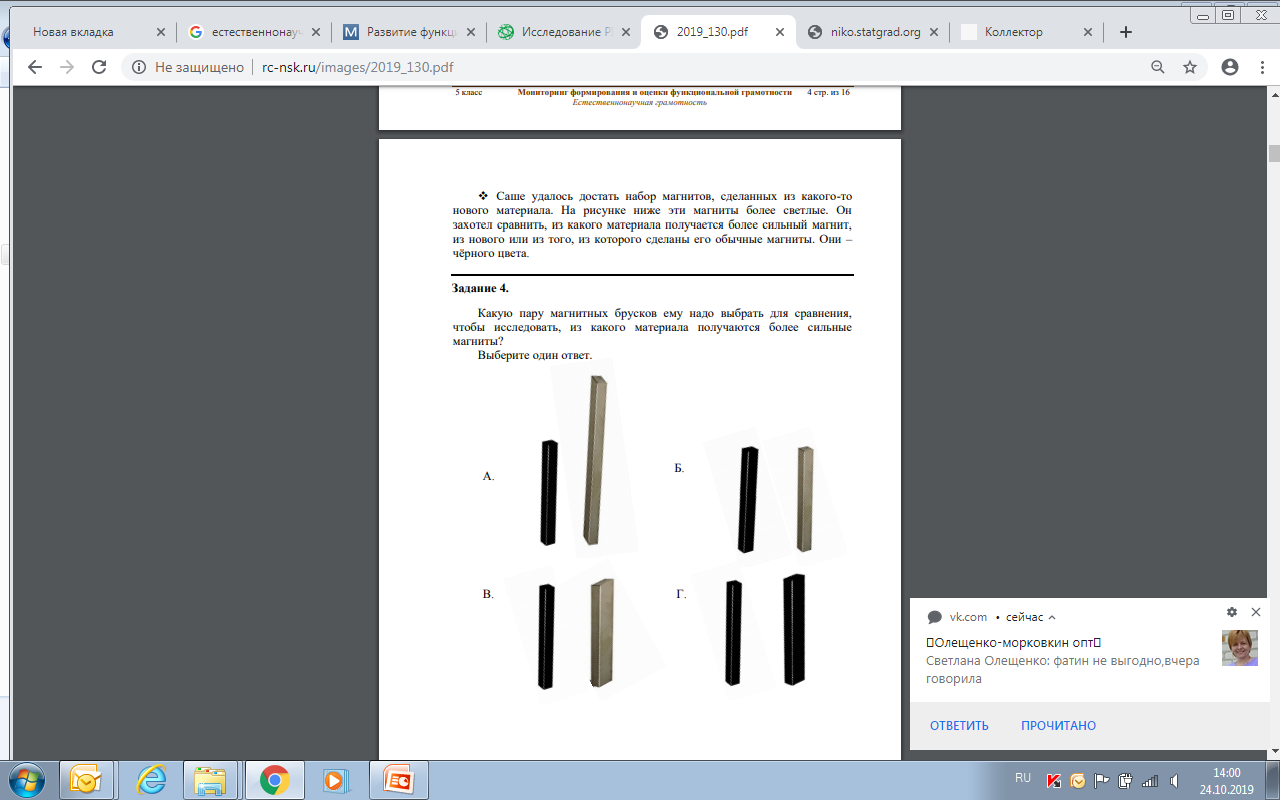 Характеристики задания
Компетенция: интерпретация данных для получения выводов; анализировать, интерпретировать данные и делать соответствующие выводы. 
Контекст: глобальный 
Содержательная область оценки: процедурное знание; физические системы.
Актуальные контексты  для 5 класса можно условно назвать «научная любознательность».
Они могут в меньшей степени отражать прагматический смысл естественнонаучного знания, зато больше учитывать его мировоззренческое познавательное значение. 
     Это, например,
     сюжеты с катанием на снежной горке, 
     обустройством домашнего аквариума, 
     экспериментами с собственной собакой по выяснению того, различает ли она некоторые числа и цвета. 

     Вместе с тем такая проблематика, как здоровье, окружающая среда, опасности и риски, наука и технологии, сохраняют свое значение и для данного возраста.
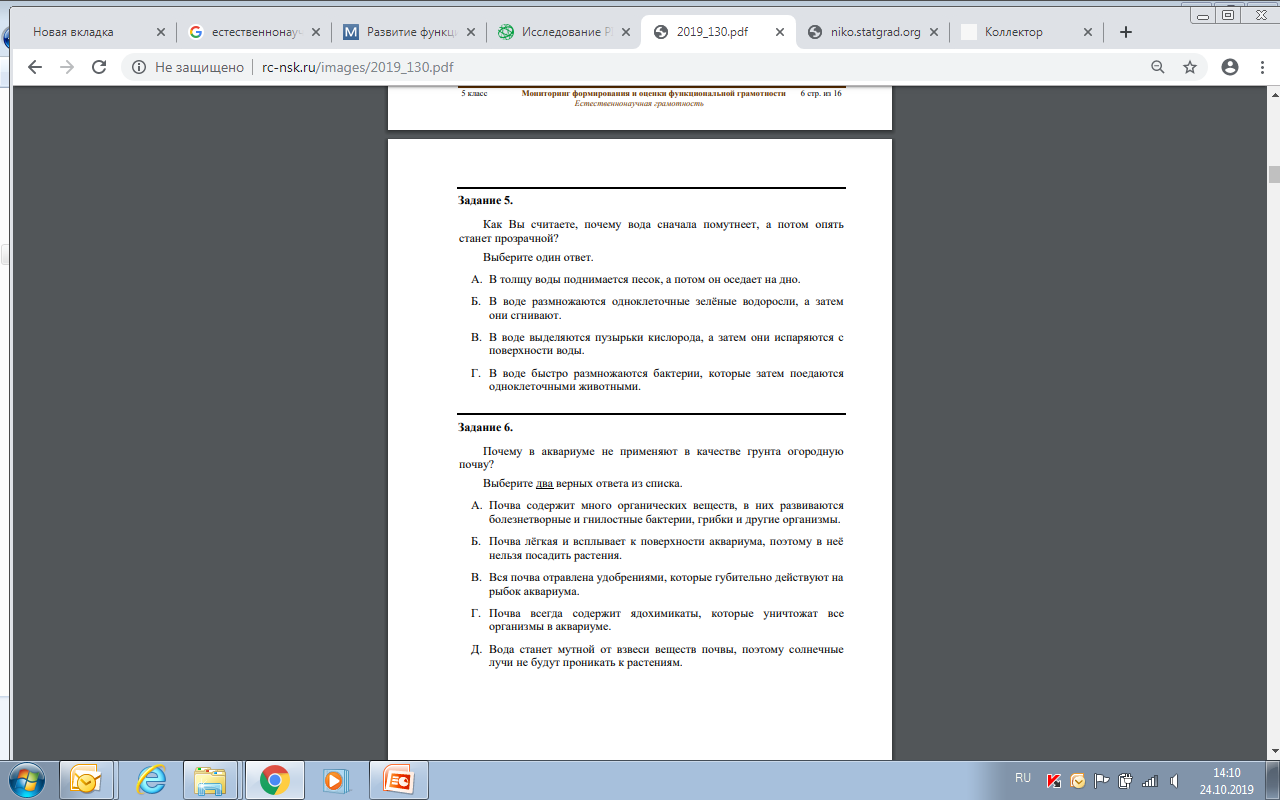 Характеристики задания
КОМПЕТЕНЦИЯ: НАУЧНОЕ ОБЪЯСНЕНИЕ ЯВЛЕНИЙ. Делать и научно обосновывать прогнозы о протекании процесса или явления
Контекст: личный
В заданиях 7-классникам, например, предлагается:
объяснить выбор способа, с помощью которого можно определить, у какого из лыжников лучше скользят лыжи; 
    определить цель описанного эксперимента, проведенного с листом растения;
    сделать вывод из описанного эксперимента с освещением настольной лампой объекта, расположенного двумя разными способами, и связать этот вывод с наступлением лета и зимы на Земле.
Характеристики задания
КОМПЕТЕНЦИЯ: ИНТЕРПРЕТАЦИЯ ДАННЫХ ДЛЯ ПОЛУЧЕНИЯ ВЫВОДОВ. Анализировать, интерпретировать данные и делать соответствующие выводы
Контекст: глобальный
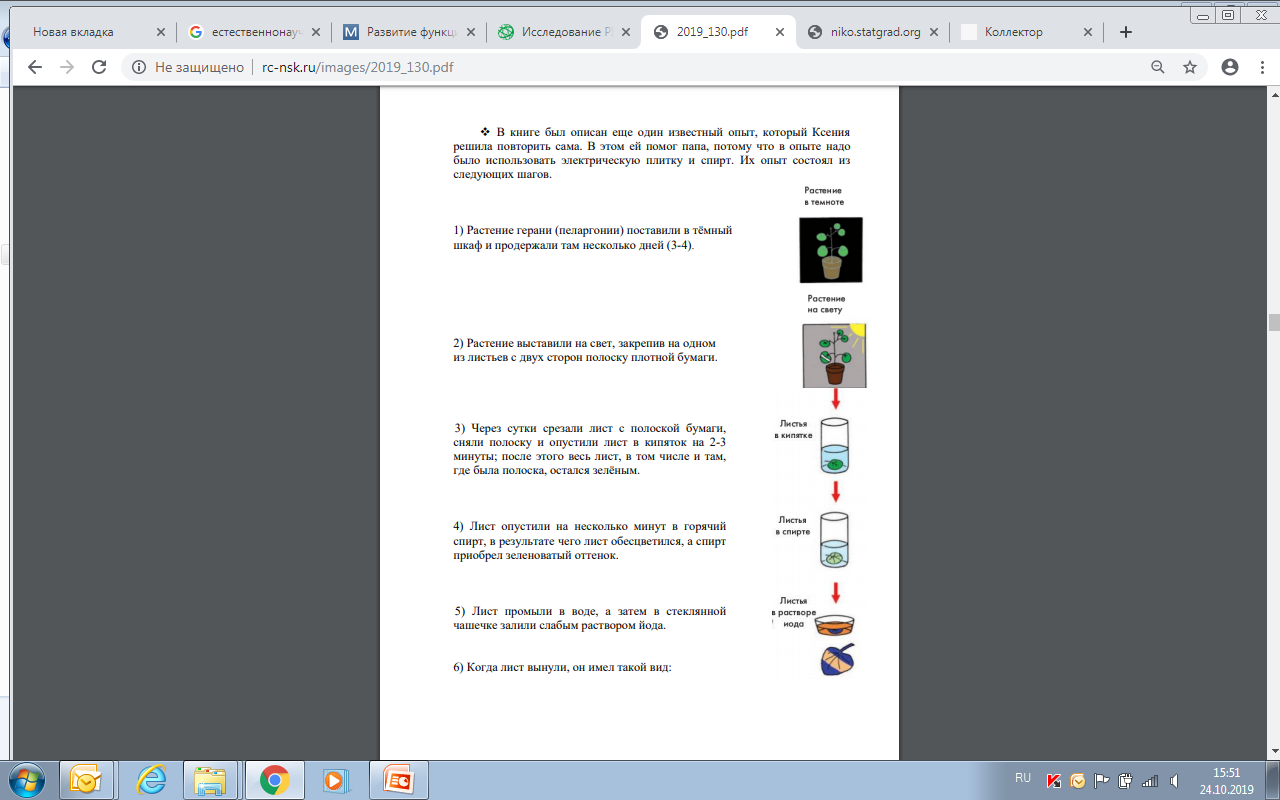 Характеристики задания 5
Содержательная область оценки: процедурное знание; живые системы.  КОМПЕТЕНЦИЯ: ПОНИМАНИЕ ОСОБЕННОСТЕЙ ЕСТЕСТВЕННОНАУЧНОГО ИССЛЕДОВАНИЯ. Распознавать и формулировать цель данного исследования.
Контекст: глобальный
Задания для 5 и 7 класса направлены на формирование ЕНГ
Образцы заданий можно продуктивно использовать в текущем образовательном процессе. 
    Большой массив новых учебных заданий, направленных на формирование и оценивание ЕНГ, может показать направление, в котором должны меняться содержание и методика естественнонаучного образования, ориентированного на достижение современных требований в образовательным результатам в области естествознания.
Где можно посмотреть задания
http://www.centeroko.ru/pisa18/pisa2018.html
https://fioco.ru/примеры-задач-pisa
https://myskills.ru/account/login
http://skiv.instrao.ru
http://www.centeroko.ru/
Спасибо за внимание!